Роль художньої  праці у всебічному розвиткові дитини.Основні завдання.
Заняття з художньої праці є однією з основних форм навчання дошкільнят  трудовим  діям. Головне їхнє  значення полягає у систематичному здійсненні загальнорозвивальних, навчальних і виховних завдань. Їх суть полягає у:
розширенні знань дітей про навколишній світ і речі, створені людьми у процесі праці;
формуванні морально-естетичних уявлень;
 розвиткові сенсорних здібностей, творчої уяви і фантазії;
 удосконаленні навичок мовної культури;
 виробленні трудових умінь;
 навчанні планувати, організовувати і контролювати свою роботу;
 працювати самостійно, дотримуватися культури та естетики праці;
 розвитку творчих здібностей, нахилів та інтересів.
Види Матеріалів для роботи на заняттях  з художньої праці:
папір
Природний матеріал
тканини
Непридатний дріб’язковий матеріал
Структура заняття:
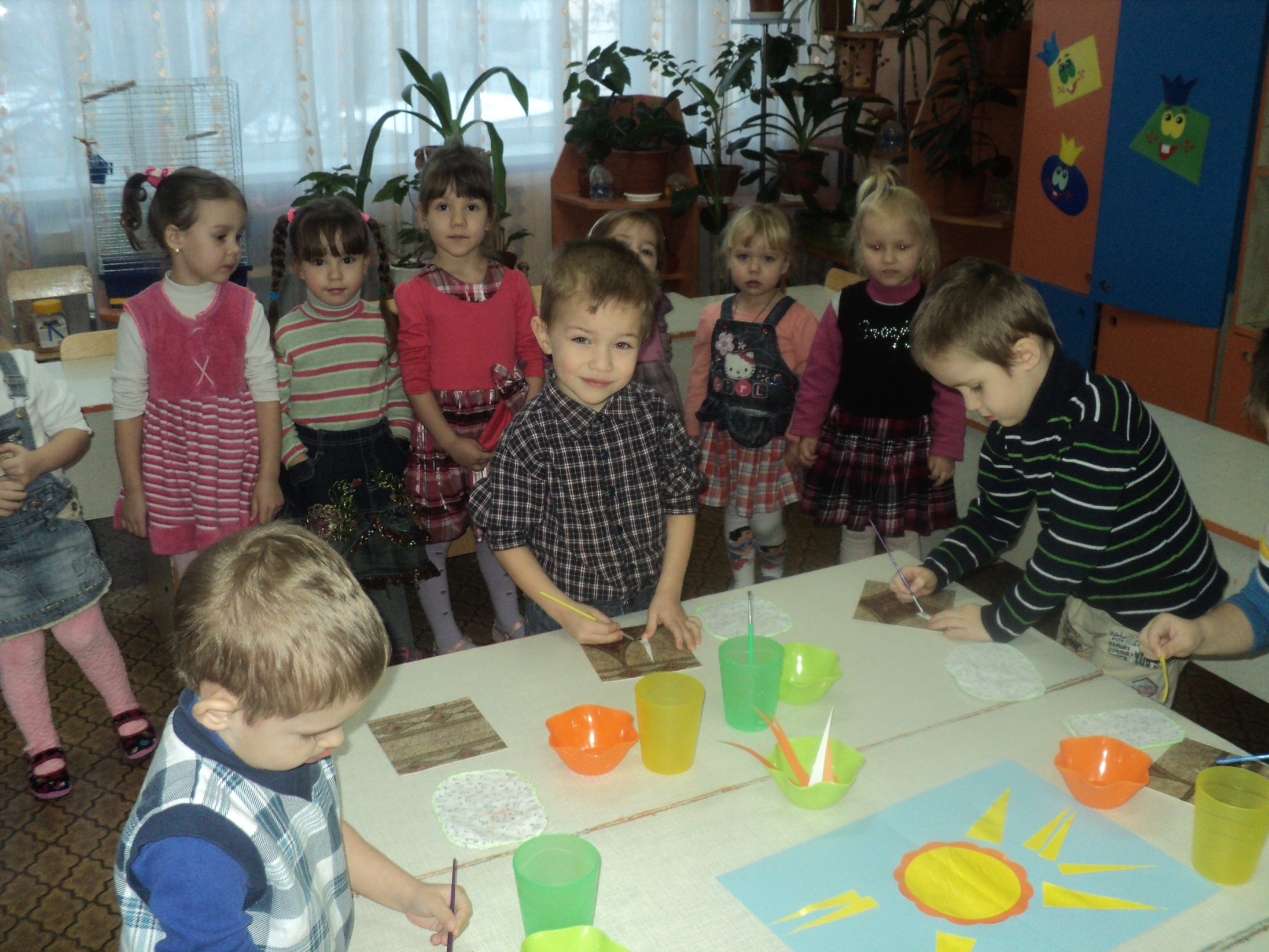 Основні вимоги до знань і вмінь:
Діти середньої групи повинні:
 уміти розрізняти деякі види матеріалів (папір, тканина, природний та непридатний дріб’язковий матеріали);
 мати уявлення про різні види художньо-прикладної діяльності людей;
 виробити навички декоративного плетіння та виготовлення найпростіших виробів з паперу, природного та непридатного дріб’язкового матеріалів;
 наводити порядок на робочому місці після завершення трудових дій.
Діти старшої групи повинні:
Знати різні види матеріалів, їхні властивості й використання;
Визначати мету праці й відповідно до неї добирати матеріал для роботи;
Раціонально використовувати обладнання і матеріал, дотримуватися послідовності у роботі;
Виконувати правила техніки безпеки;
Виготовляти невеликі предмети власноручно за взірцем і своїм власним задумом;
Оволодіти навичками обстеження різних матеріалів і невеликих предметів;
Виробити вміння з’єднувати частини виробів, декорувати їх.